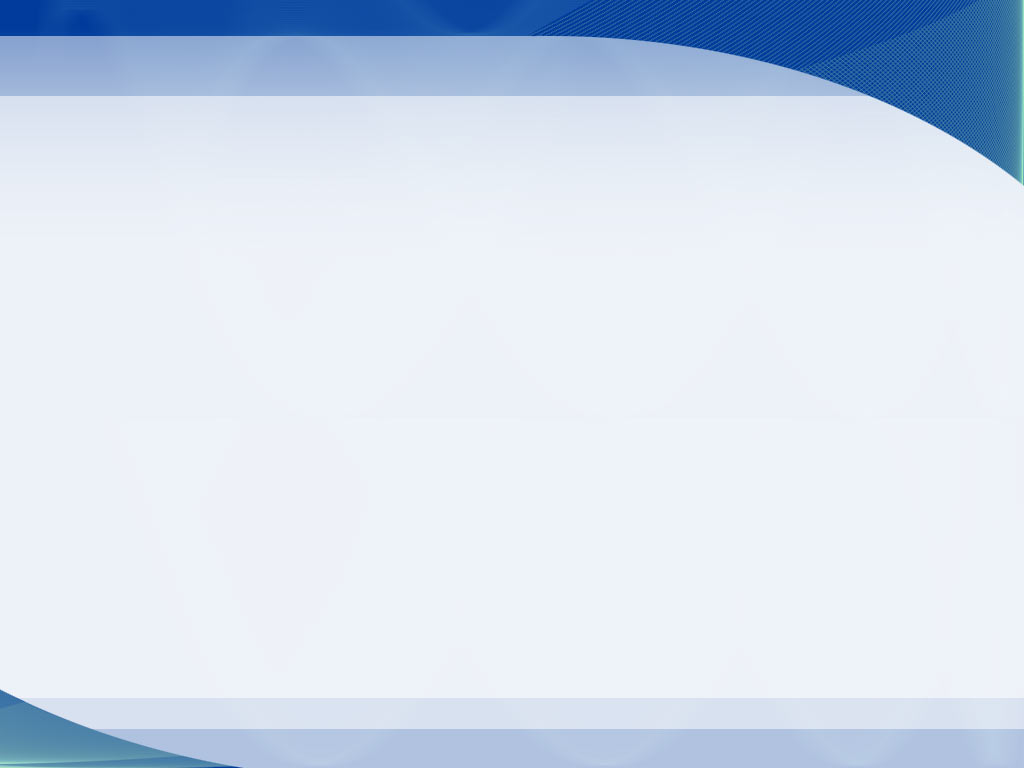 12 ноября 2014 года в 18.00 состоялся
XIV Международный студенческий Фестиваль кулинарного искусства  
и сервировки в Белгородском   университете кооперации, экономики   и права в режиме он-лайн
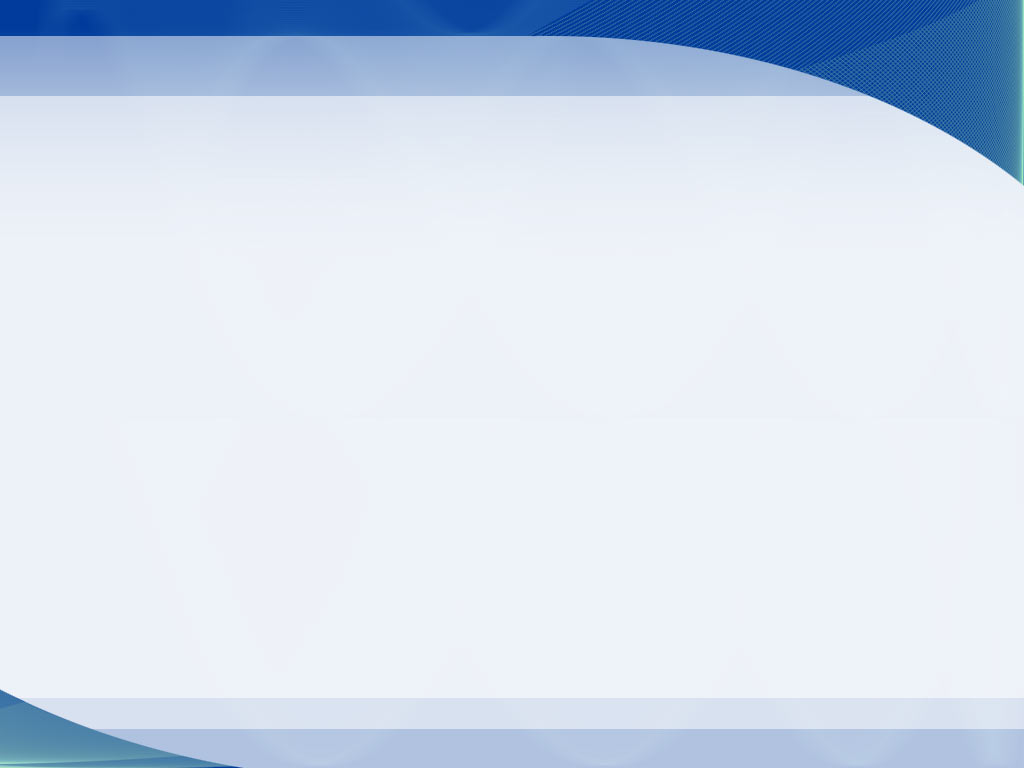 Состав команды: 
Капитан команды Ошанов Баглан Манарбекович                  (2 курс, группа ТПП-22 специальности «Технология продовольственных продуктов»)
Христич Мария Игоревна (2 курс, группа ТПП-22 специальности «Технология продовольственных продуктов»)
Помозова Анастасия Васильевна (3 курс, РД-31с специальности «Ресторанное дело и гостиничный бизнес»)
Руководители команды: 
Ахметова Айман Бейбутовна – старший преподаватель кафедры товароведения и сертификации
 Мухаметжанов Тимур Вячеславович – преподаватель
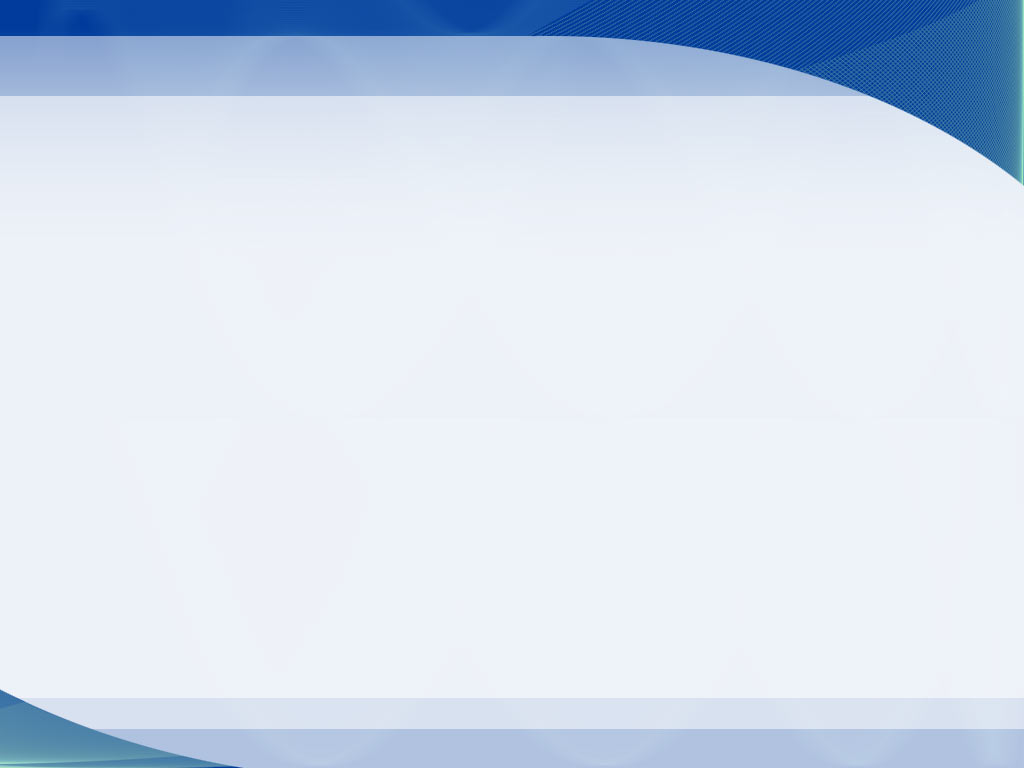 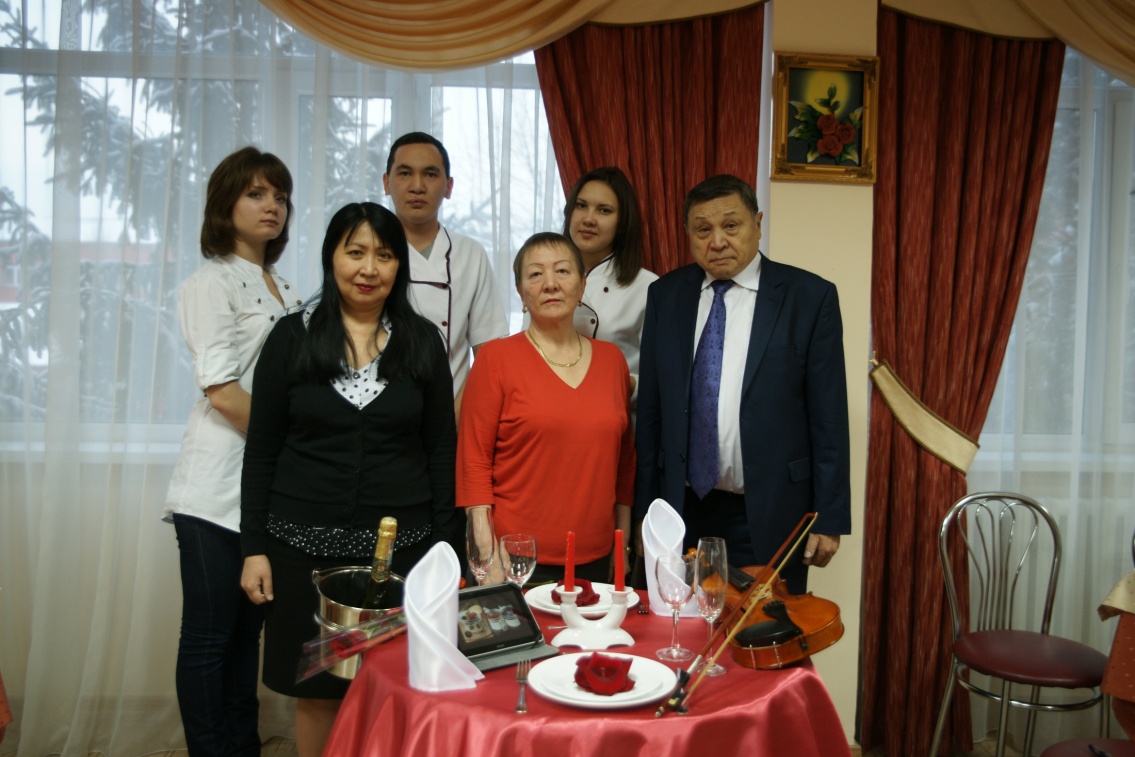 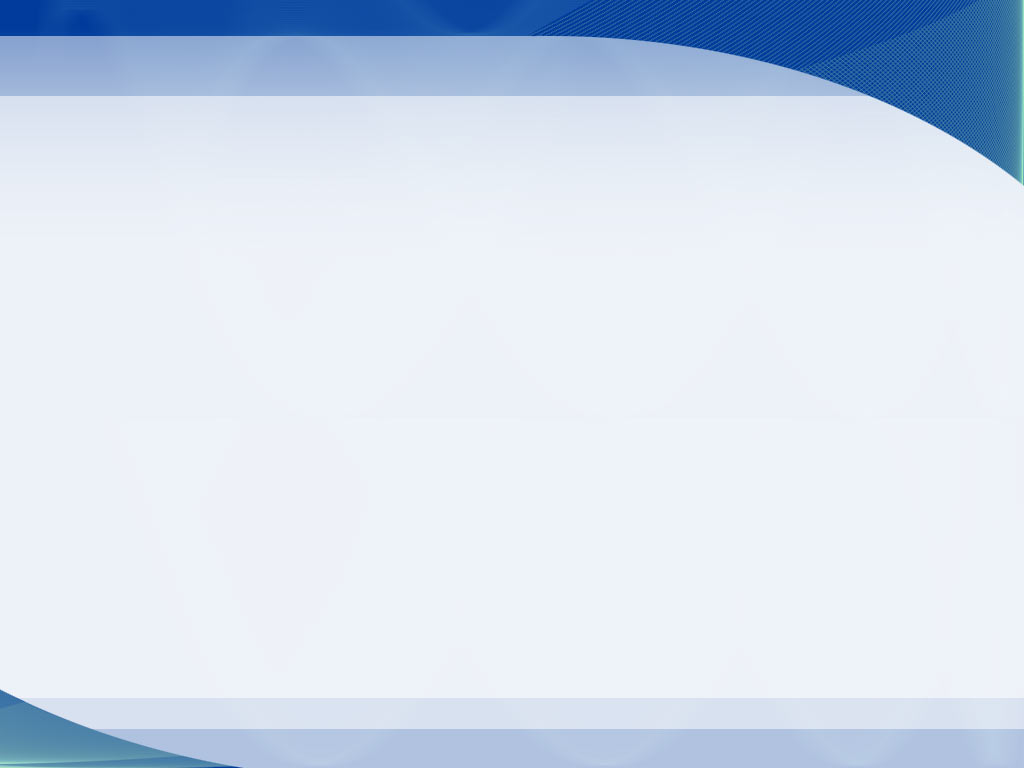 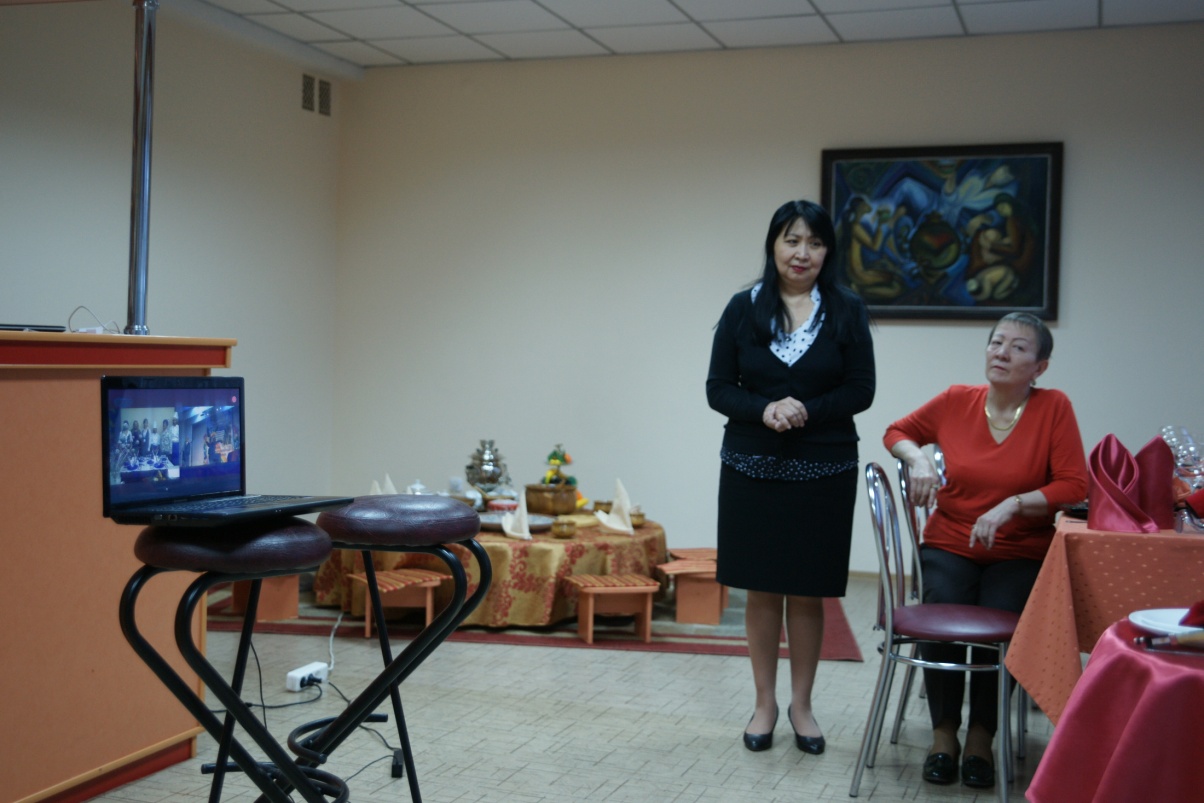 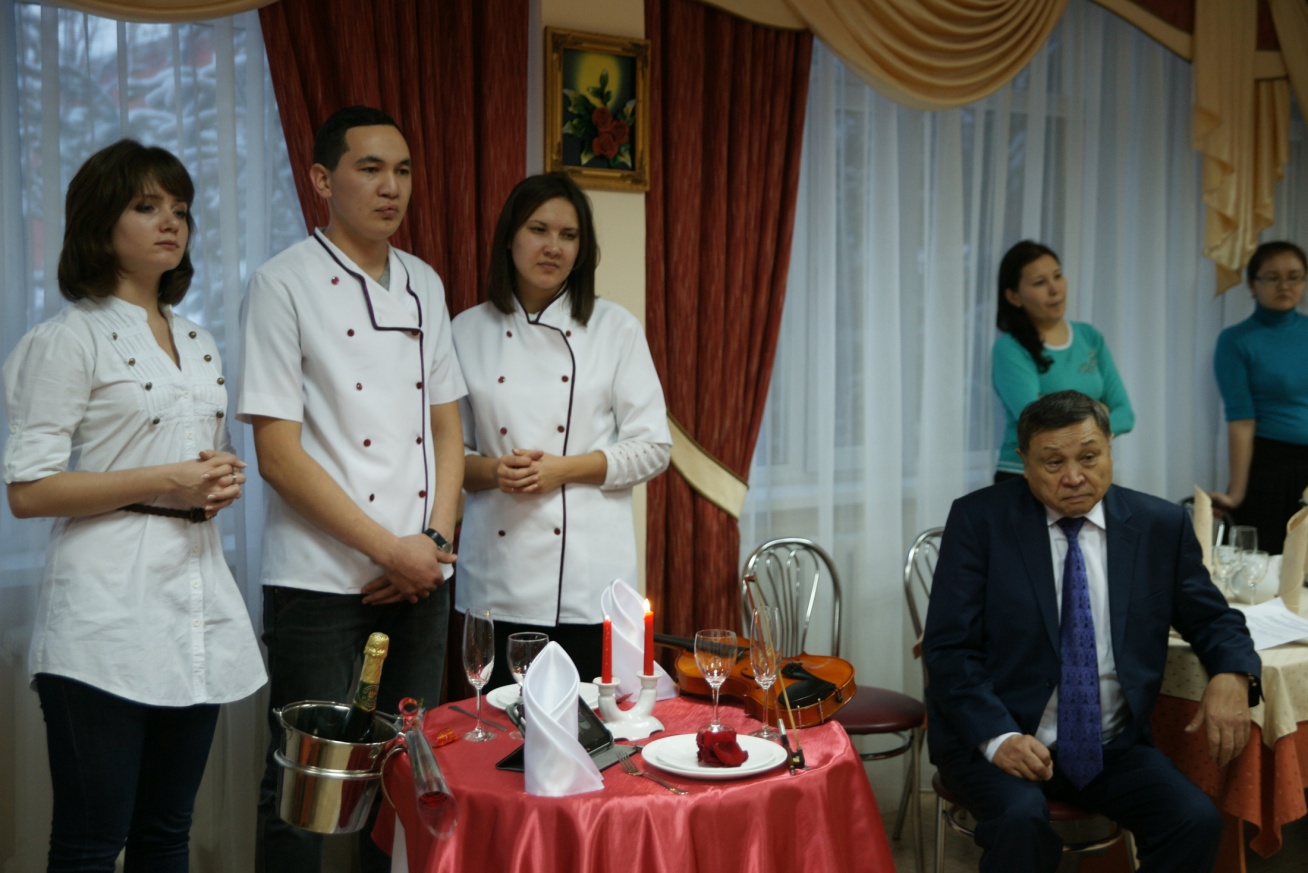 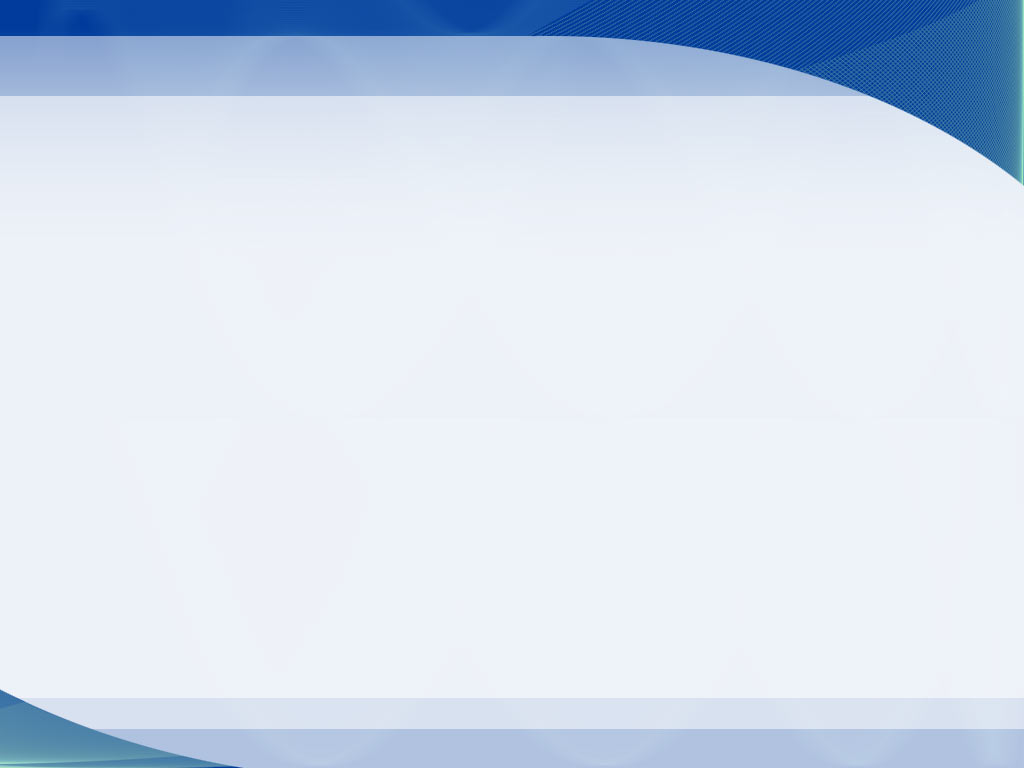 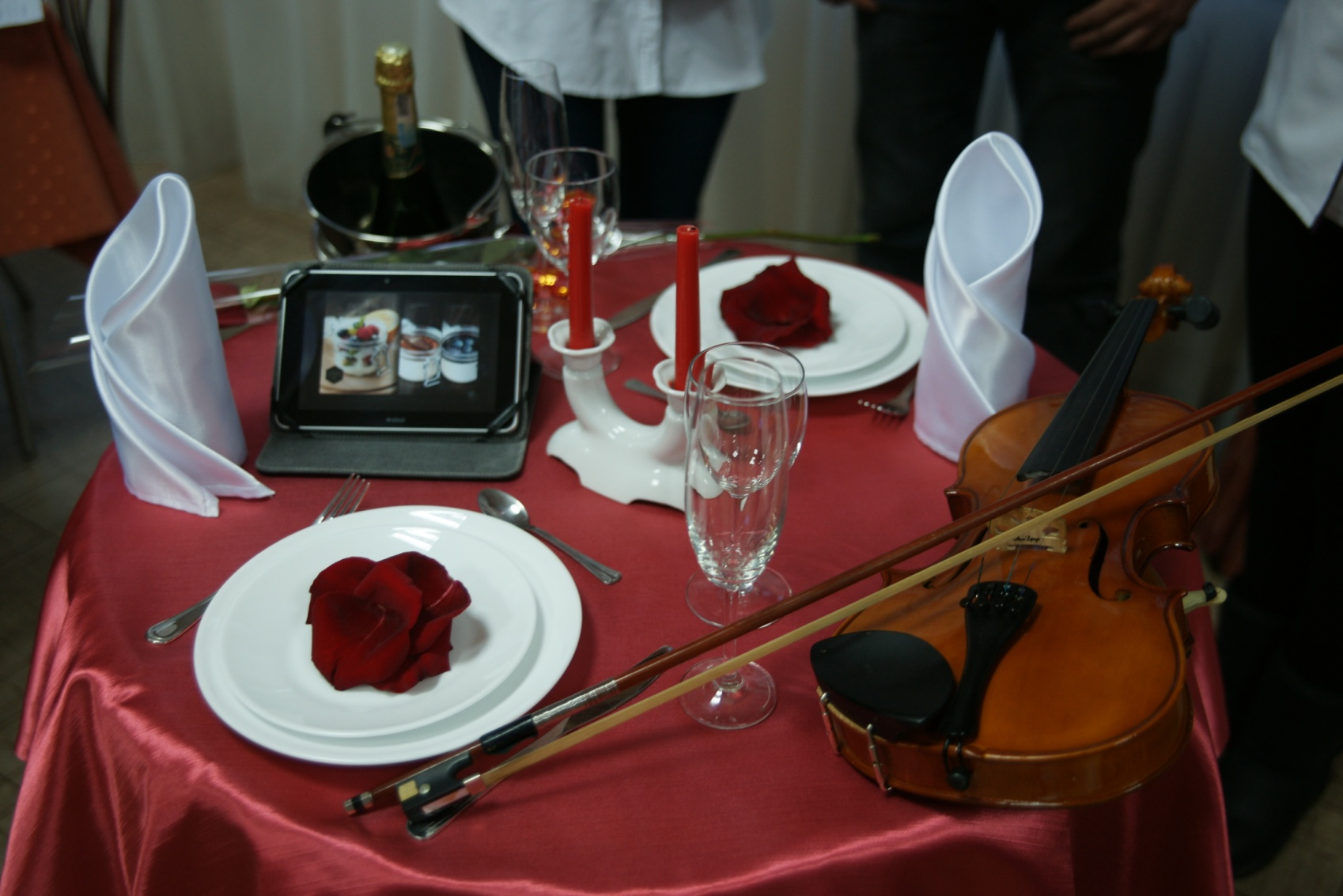 По итогам Фестиваля 
наша команда выиграла в номинации
 «Лучшее оформление и приготовление блюд».